Możliwość wyrażenia opinii o udzielonej pomocy
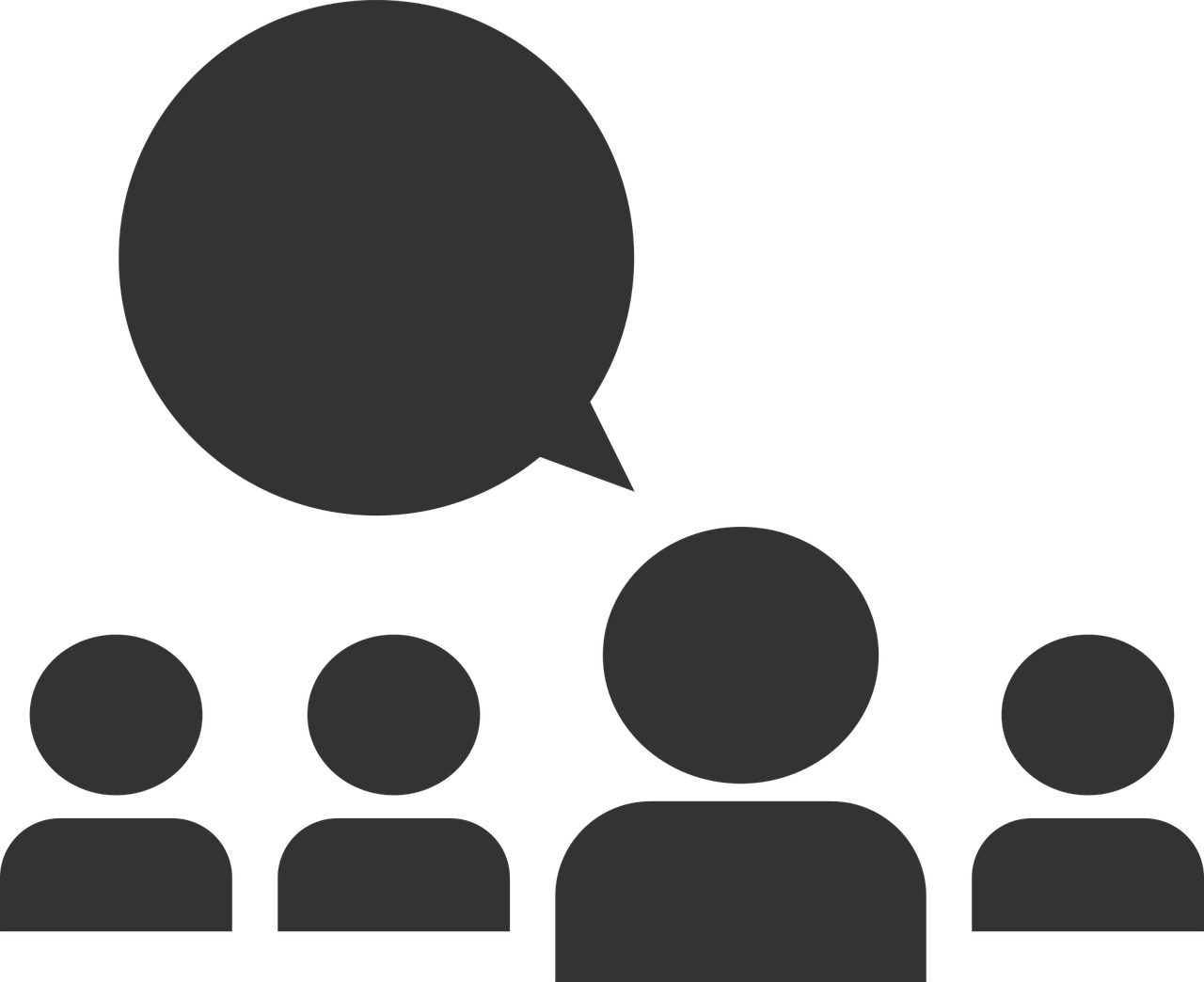 Zadanie finansowane w ramach projektu ze środków budżetu państwa przez Powiat czarnkowsko-trzcianecki
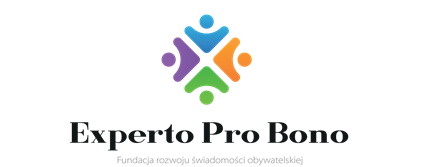 Kiedy możemy wyrazić opinię o udzielonej pomocy?
Wyrazić opinię na temat udzielonej nieodpłatnej pomocy prawnej lub nieodpłatnego poradnictwa obywatelskiego możemy zaraz po otrzymaniu porady 
W przypadku osób, które korzystają z porad w formie zdalnej jest możliwość udzielenia opinii:
przez telefon
za pomocą e-mail 
listownie na adres punktu
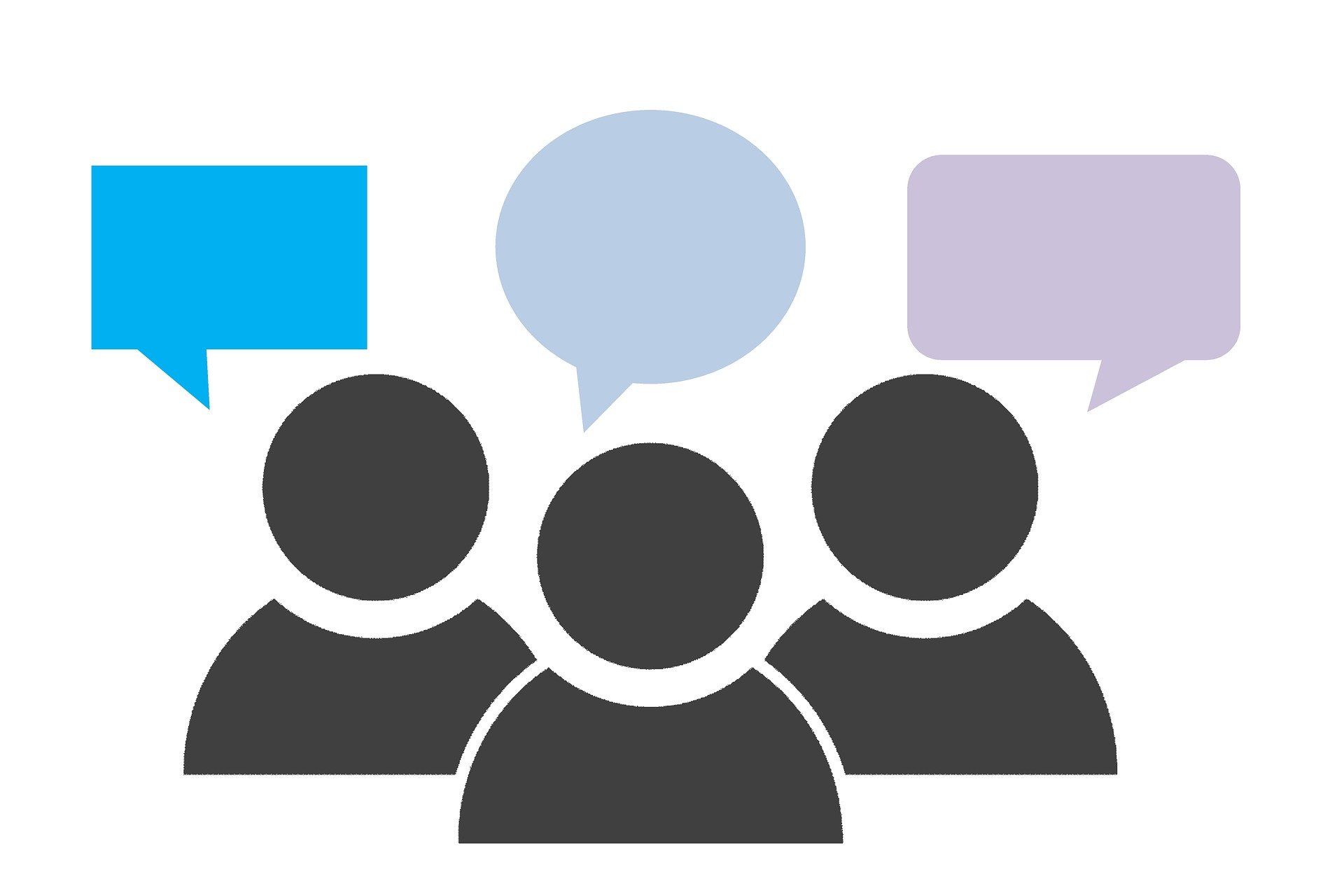 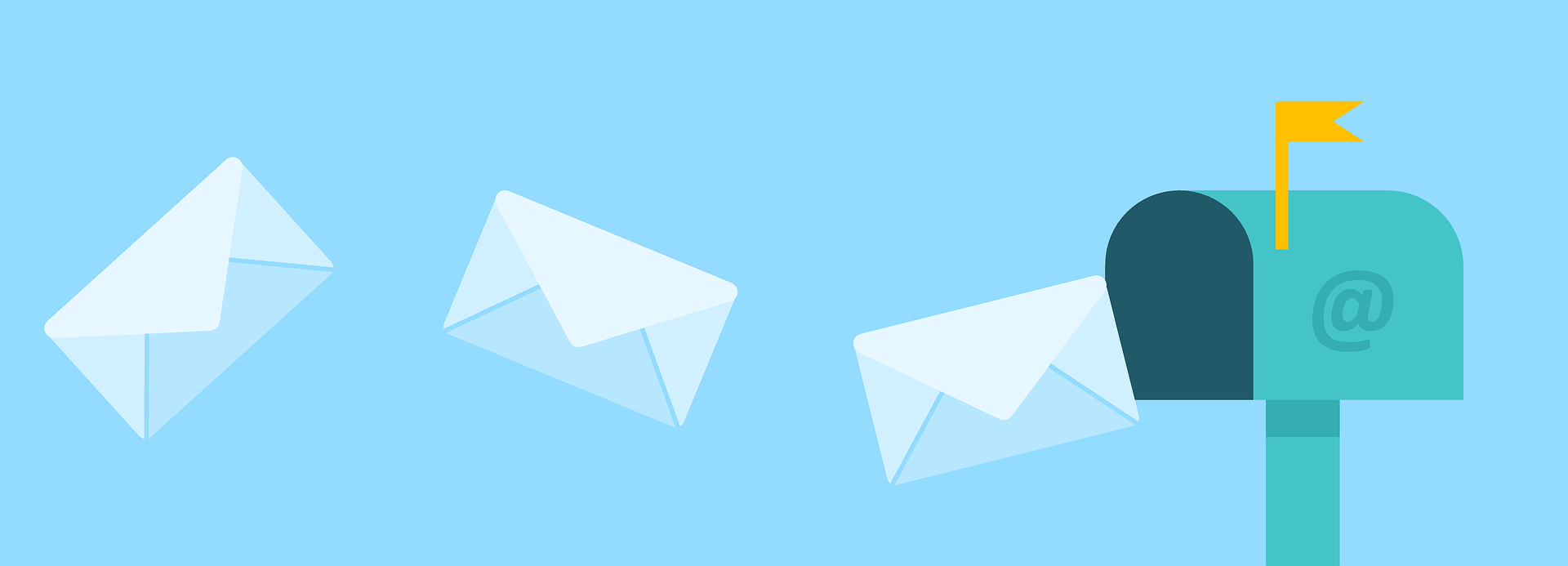 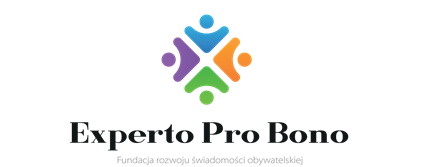 Dlaczego warto wyrazić swoją opinię?
Opinia zwraca uwagę na to co działa dobrze w punkcie, a co powinno zostać poprawione. 

Dzięki wyrażanym opinią osoby zajmujące się organizacją punktów mogą podjąć odpowiednie kroki, by zwiększyć komfort beneficjentów.

 Posłużą analizie i sformułowaniu wniosków na temat działalności punktu
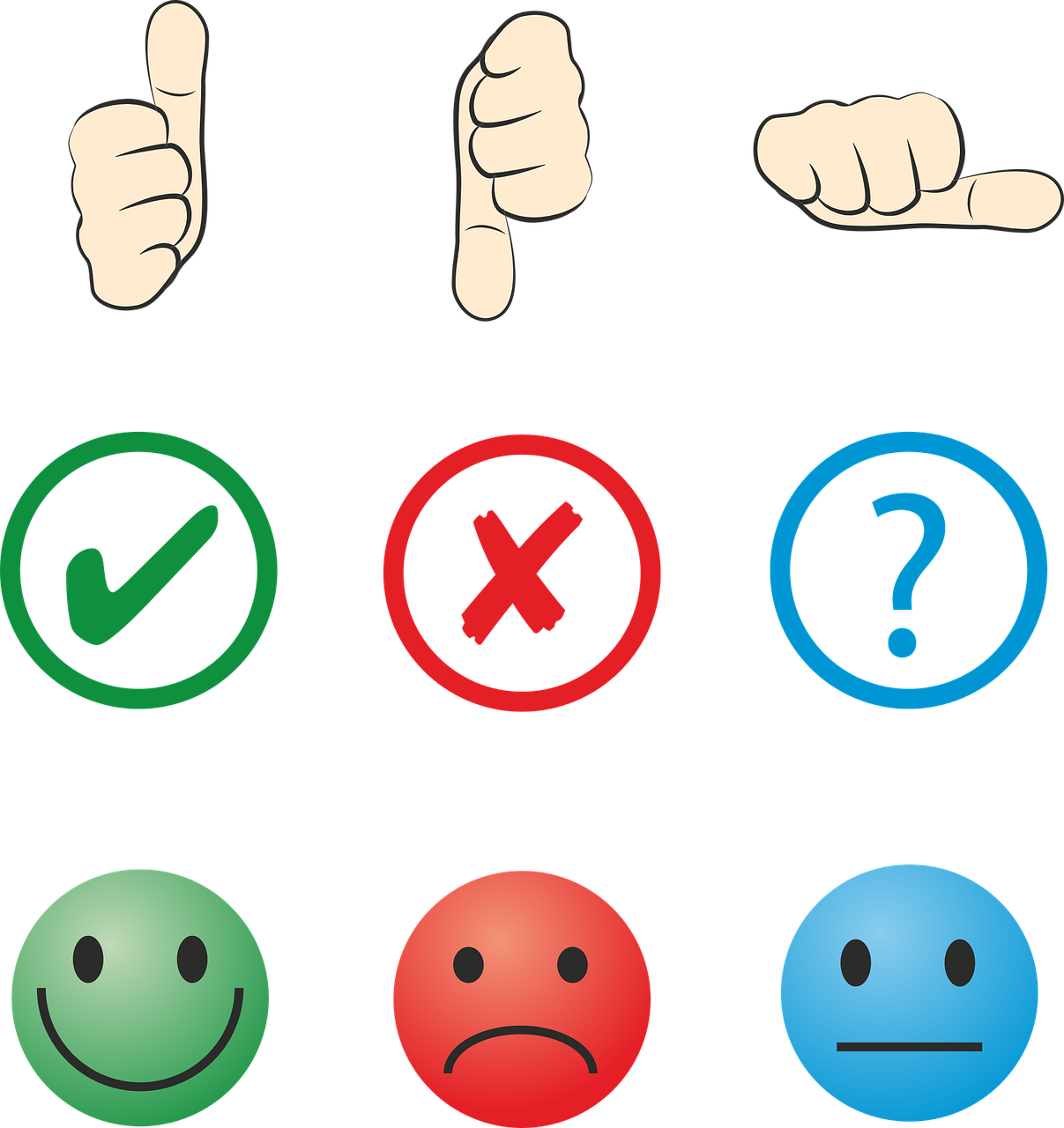 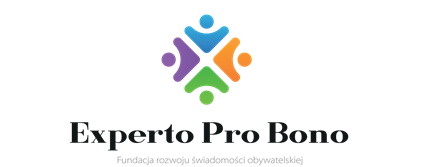 Czy musimy wyrażać swoją opinię ?
Nie. Przekazanie swojej opinii jest dobrowolne.
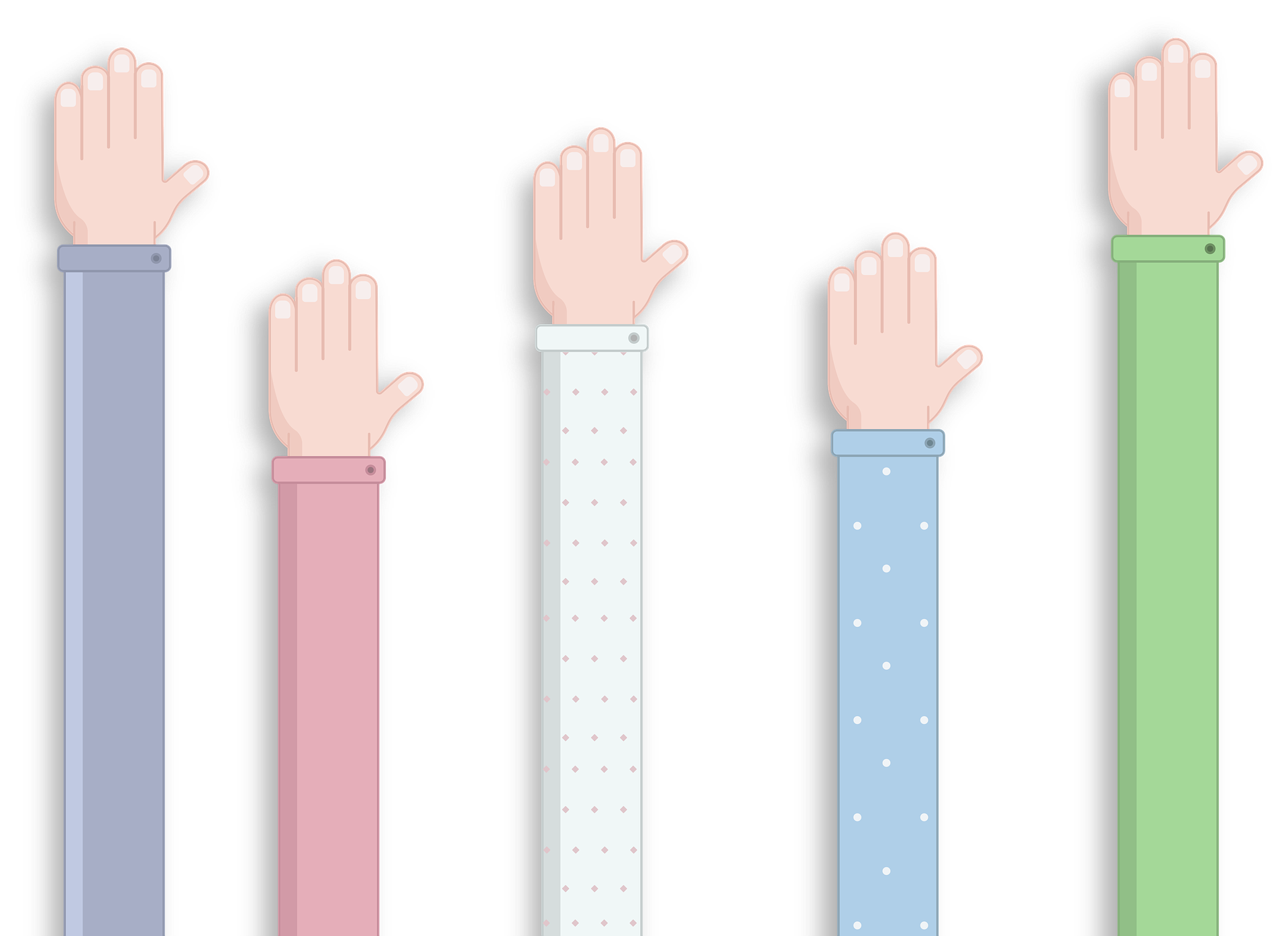 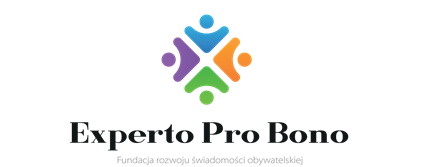 Kto jest uprawniony do udzielenia opinii?
Osobą uprawnioną do wyrażenia opinii jest osoba, która skorzystała z usług określonego punktu z zakresu nieodpłatnej pomocy prawnej lub nieodpłatnego poradnictwa obywatelskiego
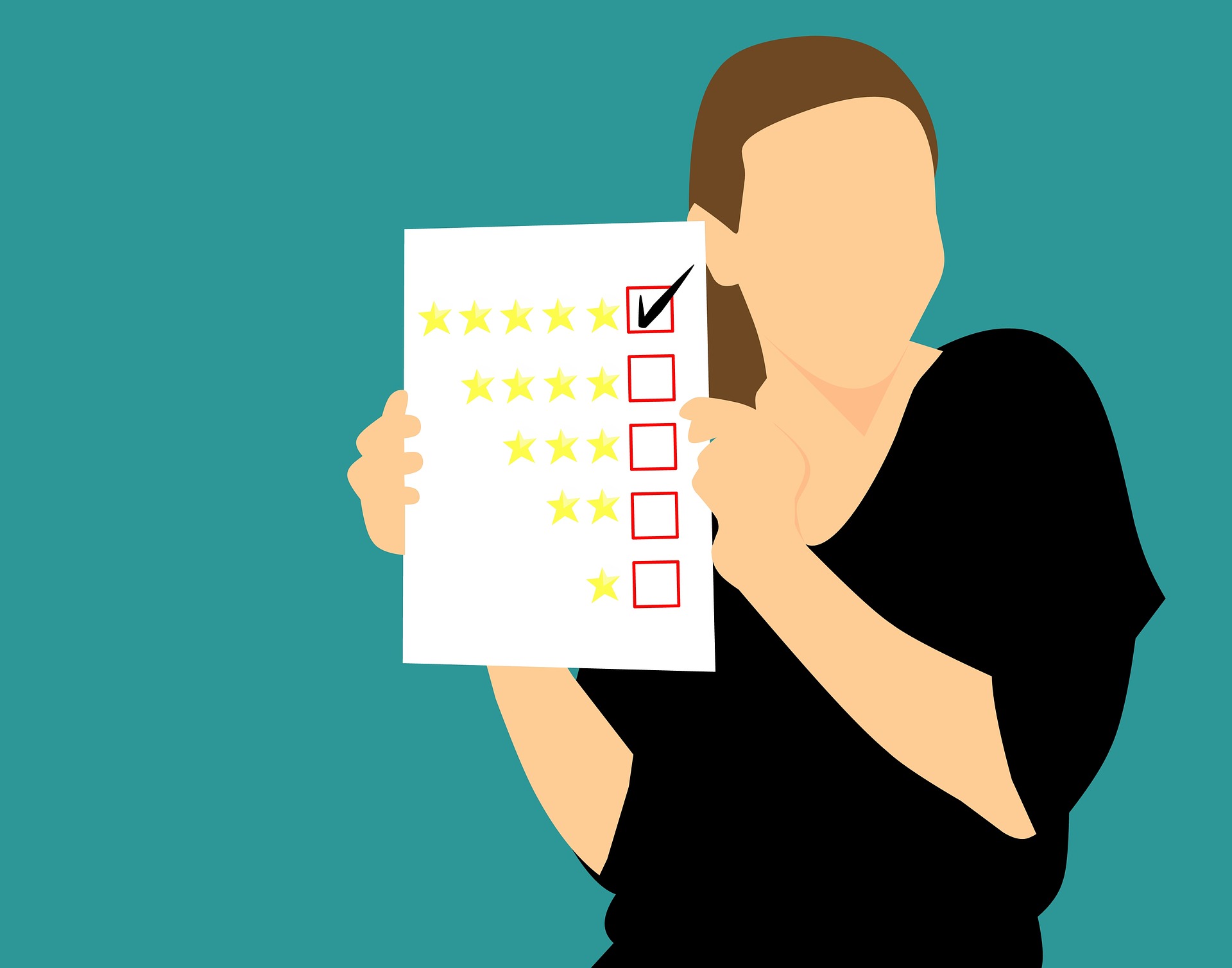 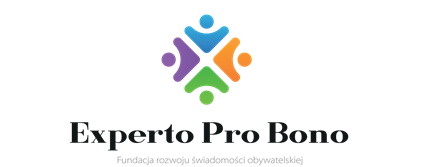 Czym jest karta pomocy?
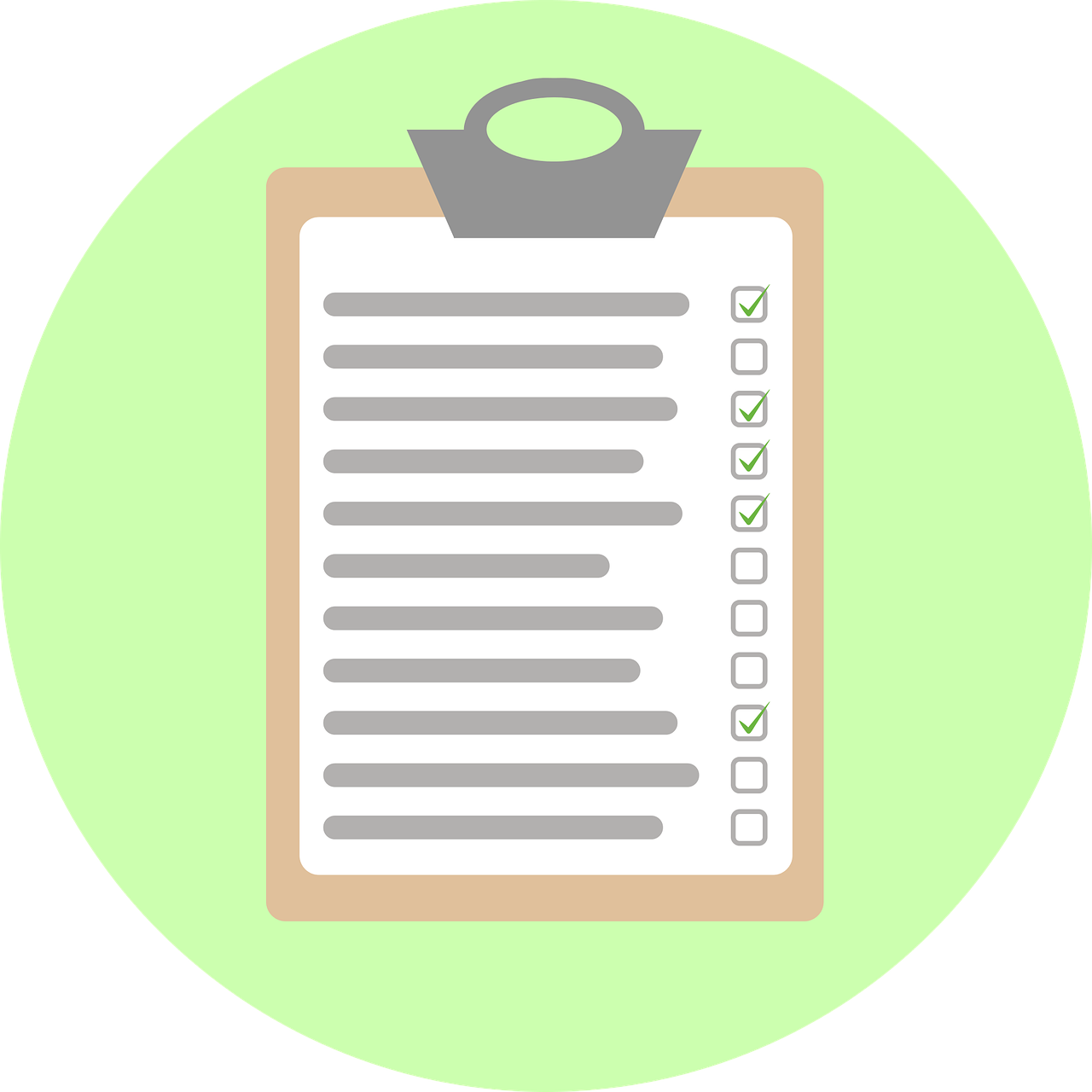 Jest to karta za pomocą której dokumentuje się każdy przypadek udzielenia nieodpłatnej pomocy prawnej lub nieodpłatnego pomocnictwa obywatelskiego

UWAGA! W karcie nie podaje się danych osobowych pozwalających na zidentyfikowanie osoby, która pomoc utrzymuje. Jest to anonimowe.
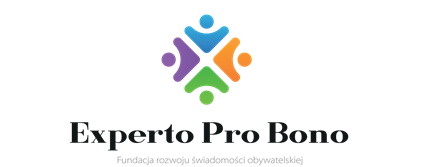 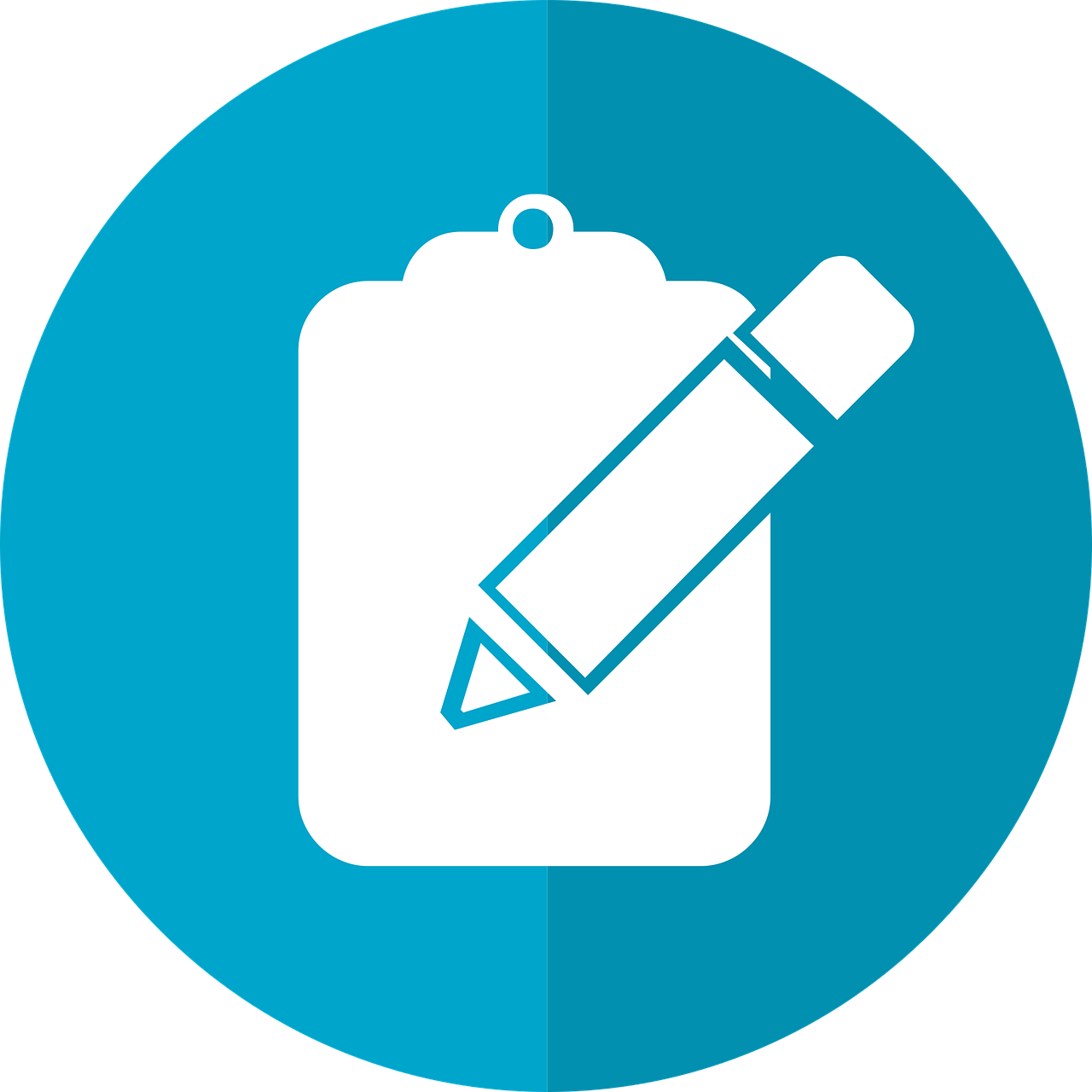 Czym jest część B karty pomocy?
Karta pomocy część B zawiera miejsce na opinię osoby uprawnionej o udzielonej pomocy. 
Jej wypełnienie jest dobrowolne i całkowicie anonimowe. 
Należy pamiętać, że kartę wypełniamy osobiście!
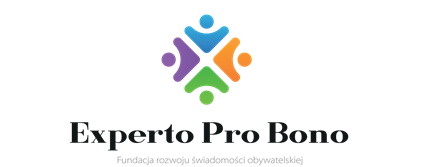 Jak wygląda udzielenie opinii w punktach stacjonarnych?
Na koniec porady osoba jej udzielająca wręcza beneficjentowi część B karty pomocy 
Osoba uprawniona decyduje czy chce udzielić opinii poprzez wypełnienie karty oraz czy chce udzielić szczegółowej opinii – zgadzając się na to wpisuje swój numer telefonu 
Po wypełnieniu karty umieszcza ją w specjalnej urnie znajdującej się w lokalu punktu.
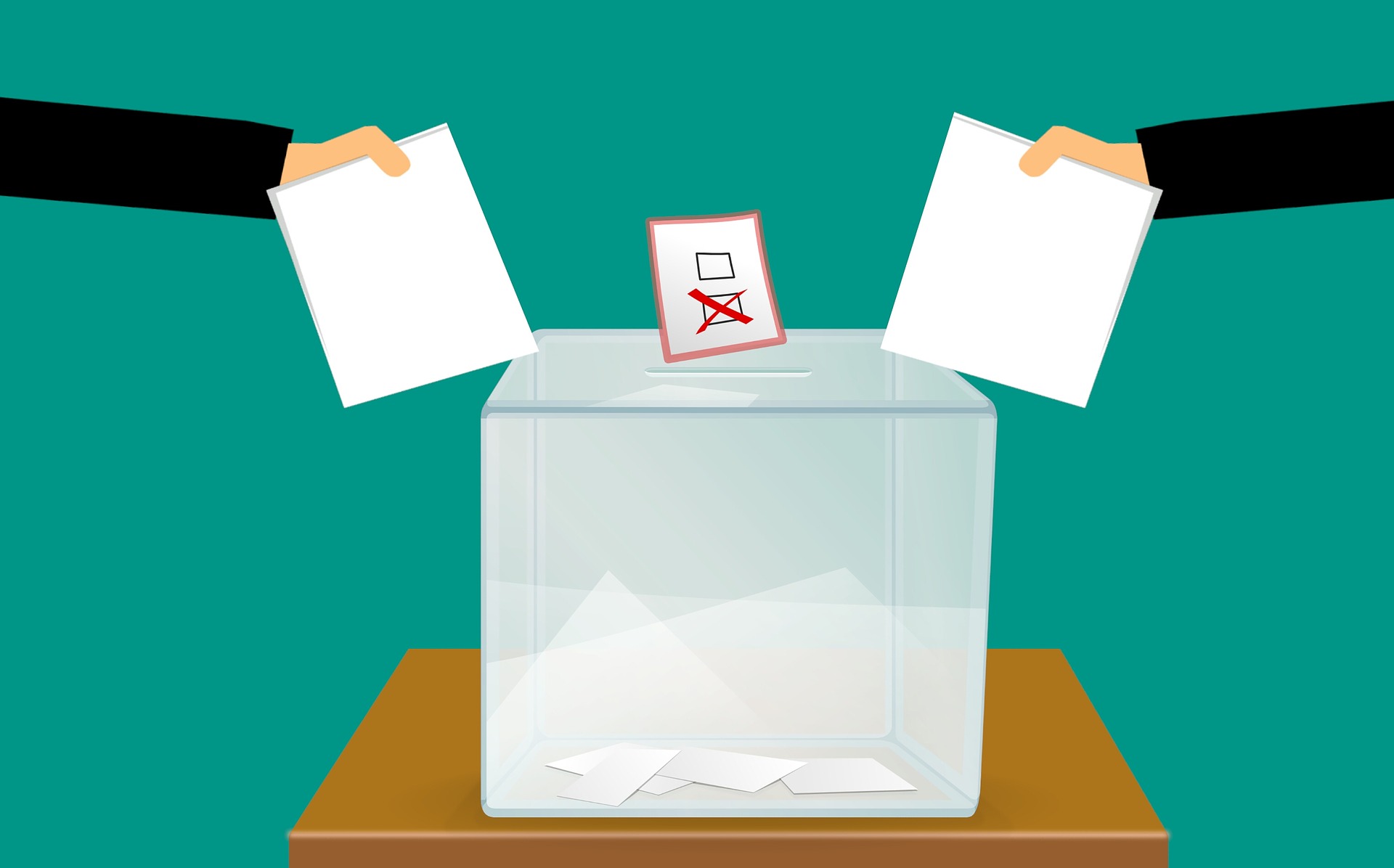 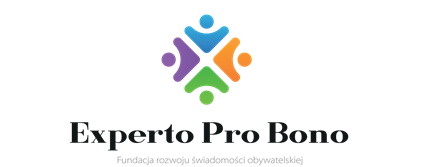 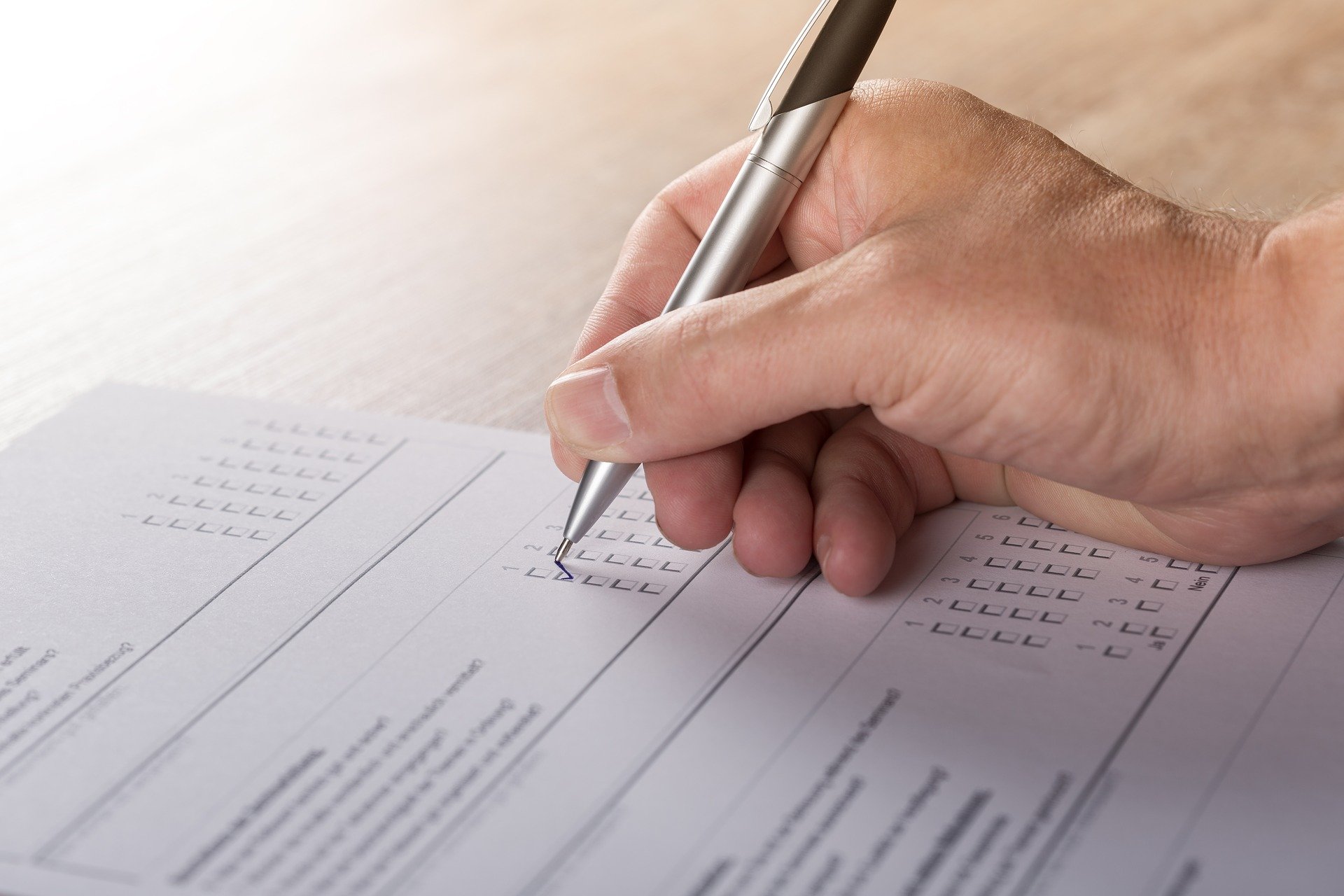 Co zawiera się w tej karcie?
informacje dotyczących zgłoszonej sprawy i udzielonej pomocy, 
dziedziny prawa, której dotyczyła ta pomoc,
kategorii sprawy, 
formy udzielonej pomocy, 
czasu poświęconego na jej udzielenie i liczby wizyt osoby uprawnionej w tej samej sprawie, 
ogólnych informacji o osobie uprawnionej dotyczących w szczególności:
wieku, 
płci, 
wykształcenia, 
dochodu, 
gospodarstwa domowego  
miejsca zamieszkania
danych dotyczących punktu, osoby udzielającej pomocy i daty jej udzielenia.
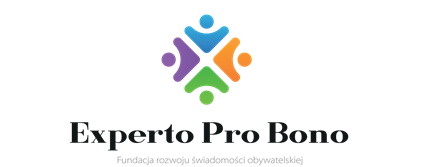 Jak wygląda taka karta?Część B – udzielenie opinii
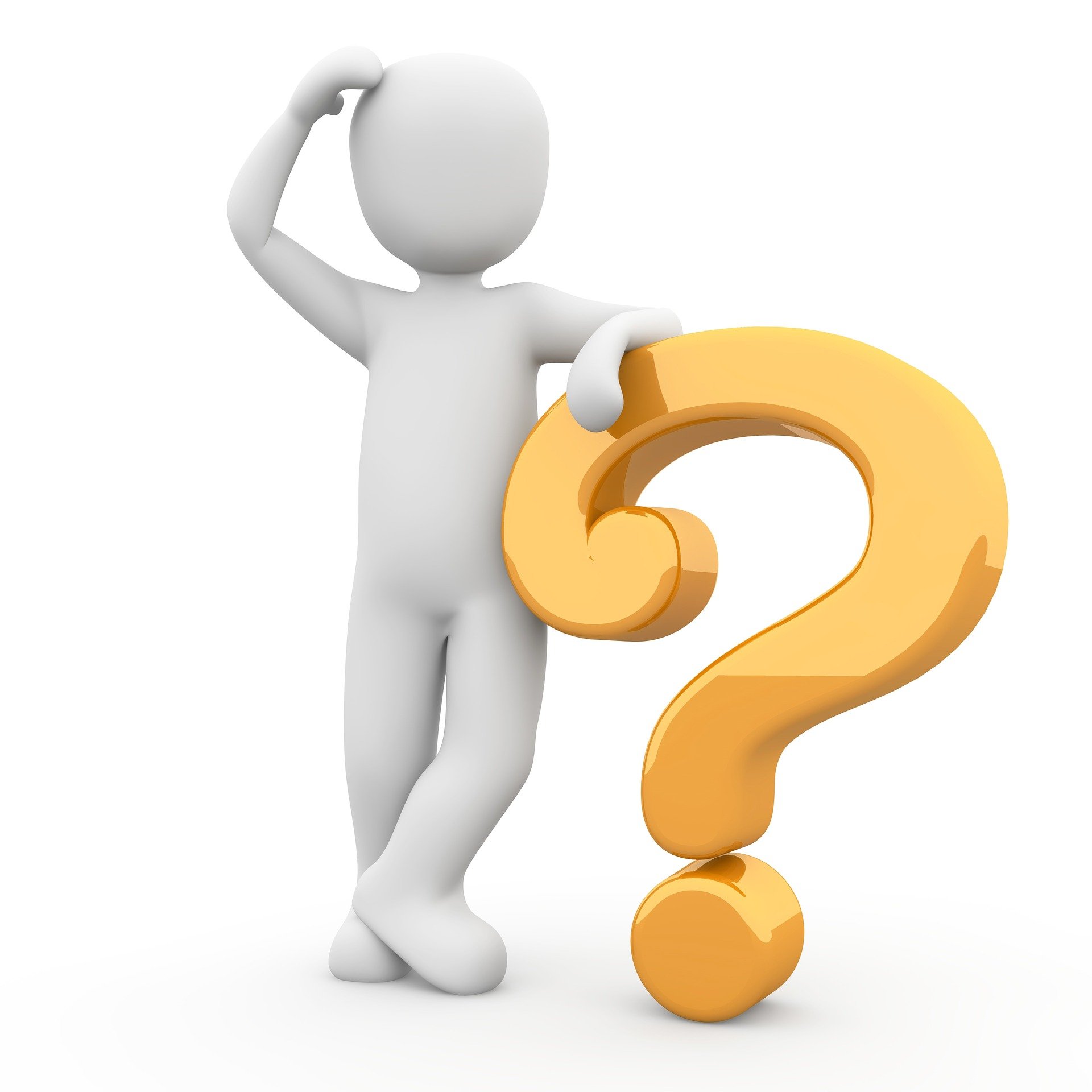 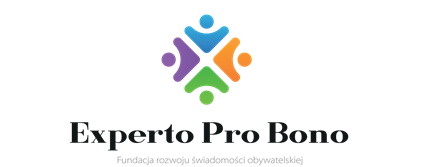 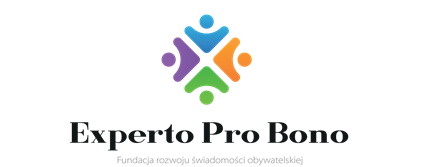 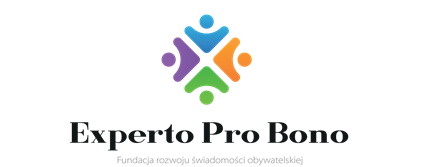 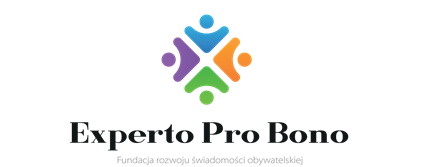 Źródła
Ustawa z dnia 5 sierpnia 2015 r. o nieodpłatnej pomocy prawnej, nieodpłatnym poradnictwie obywatelskim oraz edukacji prawnej
Wzór karty i informacje o udzieleniu opinii:
https://www.bip.powiat-otwocki.pl/plik,17358,informacja-o-mozliwosci-przekazywania-przez-osoby-uprawnione-opinii-o-udzielonej-nieodplatnej-pomocy-prawnej-lub-swiadczonym-nieodplatnym-poradnictwie-obywatelskim.pdf
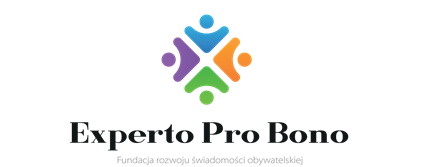